To identify the properties of quadrilaterals
Worksheet
Maths
Miss Miles
‹#›
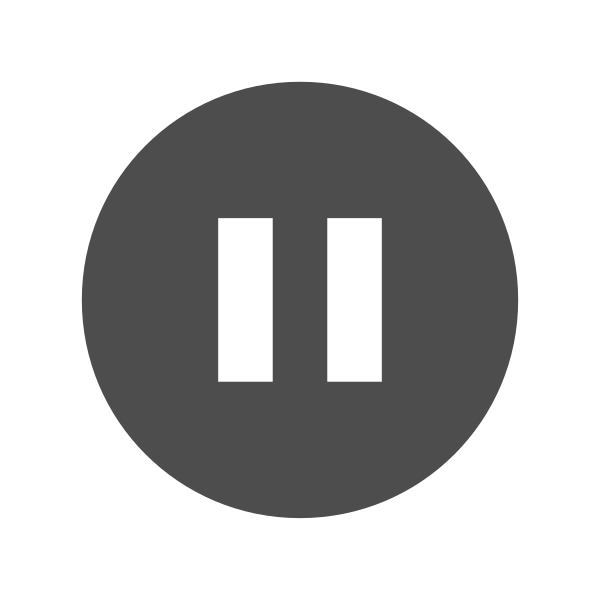 Independent Task
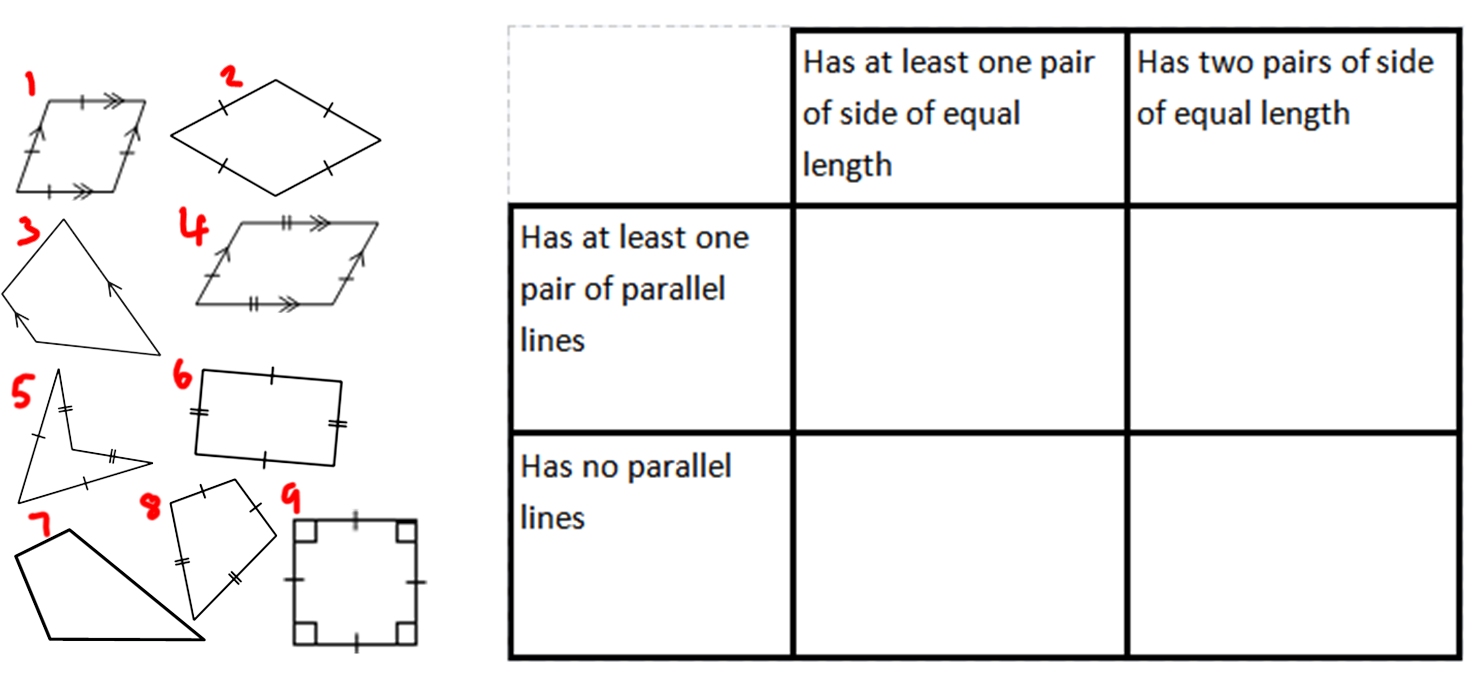 ‹#›
[Speaker Notes: Model how to fill in part of the table.]